স্বাগতম
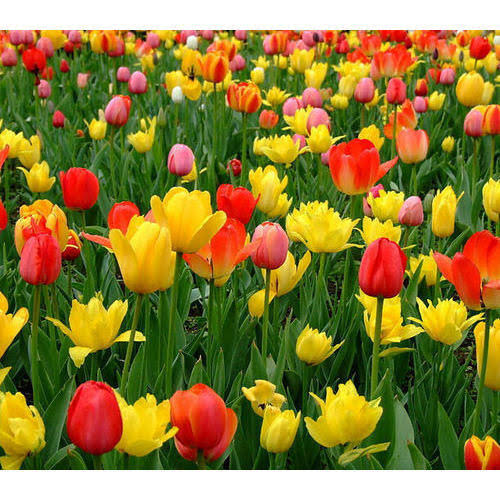 মুহাম্মদ কবীর উদ্দিন বিশ্বাস (এম.এসসি;এম.এড)
প্রধান শিক্ষক
আলহাজ্ব আব্দুল করিম উচ্চ বিদ্যালয়
ভবদিয়া,রাজবাড়ি সদর,রাজবাড়ি।
মোবাইল-০১৭২৯ ৬৯ ০০ ২০
Email-kabiirbd@gmail.com
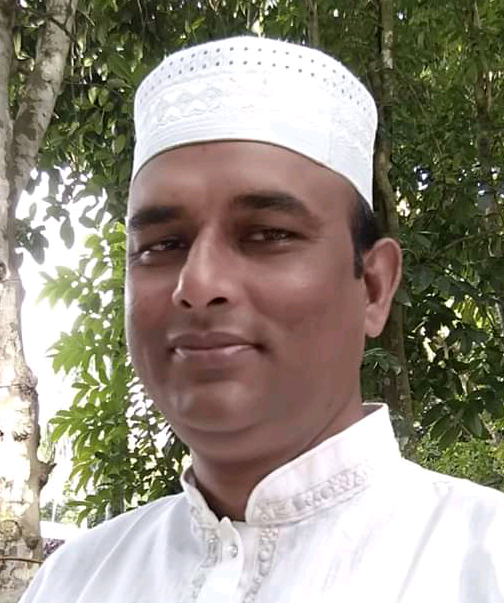 শিক্ষক পরিচিতি
11/25/2019
2
পরিচিতি
শ্রেণি: ষষ্ঠ 
		বিষয়: বিজ্ঞান 
		অধ্যায়: দশম
		সময়: ৪০ মিনিট।
ত্বরণ ও মন্দন
.
শিখনফল
এই পাঠ শেষে শিক্ষার্থীরা...
২
১
ত্বরণ ও মন্দন কী তা ব্যাখ্যা করতে পারবে
ত্বরণ ও মন্দন  সম্পর্কিত  সহজ  গাণিতিক 
সমস্যার সমাধান করতে পারবে।
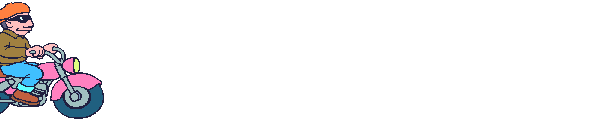 ৩০ মিটার /সেকেন্ড
৫০ মিটার /সেকেন্ড
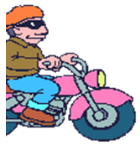 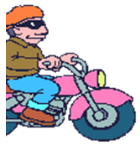 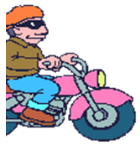 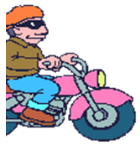 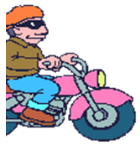 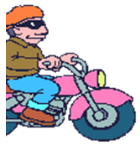 ২০ মি/সে
১৫ মি/সে
৩০ মি/সে
১০ মি/সে
২৫ মি/সে
৩৫ মি/সে
E
C
D
F
B
A
2য় সে.
3য় সে.
5ম সে.
১ম সে.
4র্থ সে.
A থেকে B এর দূরত্ব কত?
A থেকে B তে যেতে কত সময় লেগেছে?.
A থেকে C এর দূরত্ব কত?
A থেকে C তে যেতে কত সময় লেগেছে?.
B থেকে E এর দূরত্ব কত?
B থেকে E তে যেতে কত সময় লেগেছে?.
A  থেকে F এর দূরত্ব কত?
A থেকে F তে যেতে কত সময় লেগেছে?.
[Speaker Notes: শিক্ষক এখানে, বোর্ড ব্যবহার করে প্রয়োজনীয় ব্যাখ্যা দিবেন।]
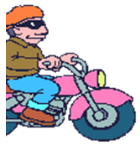 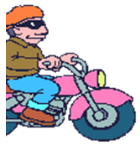 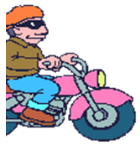 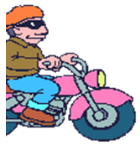 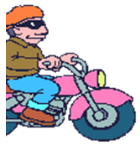 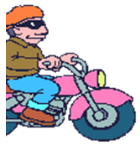 ৩০ মি/সে
২৫ মি/সে
২০ মি/সে
৪০ মি/সে
৩৫ মি/সে
৪৫ মি/সে
E
C
D
F
B
A
2য় সে.
3য় সে.
5ম সে.
১ম সে.
4র্থ সে.
মোটর সাইকেলটির
A তে বেগ কত ছিল?
C তে বেগ কত বৃদ্ধি পেয়েছে?
F তে বেগ কত বৃদ্ধি পেয়েছে?
[Speaker Notes: এর পর শিক্ষক পাঠ্য বইয়ের আলোকে ত্বরণ ব্যাখ্যা করতে পারেন।]
সুতরাং কোনো বস্তুর বেগ বৃদ্ধির হারকে বলা হয় ত্বরণ।
জোড়ায় কাজ
সময়: ৫ মিনিট
[Speaker Notes: প্রয়োজনে শিক্ষক সহযোগিতা করবেন।]
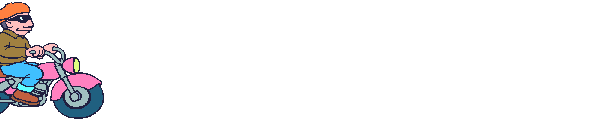 45 মিটার /সেকেন্ড
20 মিটার /সেকেন্ড
[Speaker Notes: শিক্ষক প্রশ্ন করতে পারেন: এখানে গাড়িটির গতি বাড়তে নাকি কমছে? গাড়িটির গতি কত কমছে?]
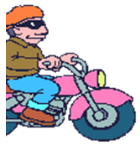 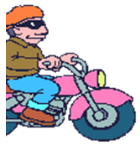 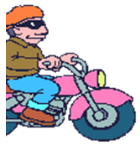 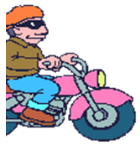 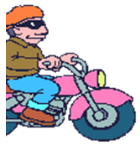 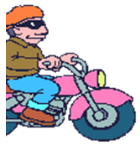 ৩৫ মি/সে
৪০ মি/সে
২৫ মি/সে
৩০ মি/সে
৪৫ মি/সে
২০মি/সে
E
C
D
F
B
A
2য় সে.
3য় সে.
5ম সে.
১ম সে.
4র্থ সে.
A থেকে B এর দূরত্ব কত?
A থেকে B তে যেতে কত সময় লেগেছে?
A থেকে C এর দূরত্ব কত?
A থেকে C তে যেতে কত সময় লেগেছে?
B থেকে E এর দূরত্ব কত?
B থেকে Eতে যেতে কত সময় লেগেছে?
A  থেকে F এর দূরত্ব কত?
A থেকে F তে যেতে কত সময় লেগেছে?.
[Speaker Notes: শিক্ষক বোর্ডে ব্যাখ্যা করবেন।]
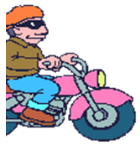 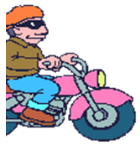 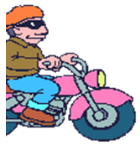 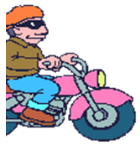 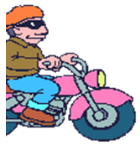 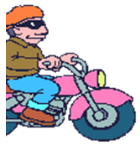 ২৫ মি/সে
৩০ মি/সে
২০ মি/সে
৪০ মি/সে
৩৫ মি/সে
৪৫ মি/সে
E
C
D
F
B
A
2য় সে.
3য় সে.
5ম সে.
১ম সে.
4র্থ সে.
মোটর সাইকেলটির
A তে বেগ কত ছিল?
C তে বেগ কত হ্রাস পেয়েছে?
F তে বেগ কত হ্রাস পেয়েছে?
প্রতি সেকেন্ডে গাড়িটির বেগ কত  হ্রাস পেয়েছে?
প্রতি সেকেন্ডে বেগ হ্রাসের হারকে কী বলা হয়?
[Speaker Notes: শিক্ষক বোর্ডে ব্যাখ্যা করবেন।]
সুতরাং কোনো বস্তুর বেগ হ্রাসের হারকে মন্দন বা ঋণাত্মক ত্বরণ বলে
।
দলগত কাজ
সময়: ১০ মিনিট
একটি বালক ৫ মিনিটে ৩০০ মিটার পথ অতিক্রম করলে তার বেগ কত?
R-দল:
 ত্বরণ ও বেগের মধ্যে ৩টি পার্থক্য লেখ।
A-দল:
মূল্যায়ন
1. প্র্রশ্ন: বল কী?
২. প্র্রশ্ন:  কাজ কী? এর একক কী?
৩. প্রশ্ন: ত্বরণ ও মন্দনের মধ্যে তিনটি পার্থক্য বল।
ক
খ
গ
ঘ
ক
খ
গ
ঘ
বাড়ির কাজ
 একটি সাইকেলের আদি বেগ ১০ মি./সে. ছিল।  ০৫ মিনিট পর এর বেগ বৃদ্ধি পেয়ে ৫৫ মি/সে হলো। গাড়িটির ত্বরণ কত হবে?
সকলকে
ধন্যবাদ